What is a revolution?
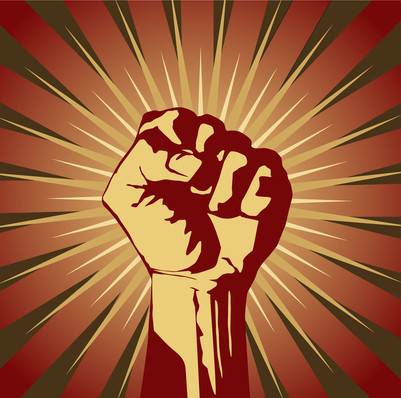 In your book write a definition of what you think a revolution is.

I think a revolution is…
What is a revolution?
‘A forcible overthrow of a government or social order, in favour of a new system.’

Write this definition down in your books underneath your original definition.
What caused the French Revolution?
Learning Objective:
To understand the causes of the French Revolution.
To categorise the causes of the French Revolution.
What were the causes?
Just like the English Civil War, the French Revolution was caused by a number of different factors in combination.
Read through your cards and try to put them into groups that make sense to you.

‘What is the Third Estate? Everything. What has it been until now in the public order? Nothing. What does it want to be? Something.’
What were the causes?
There are 4 key areas:
Economic (money)
Political (power)
Social (everyday life)
Intellectual (ideas)
Place your cards onto your table in the correct place. Once you have checked them, glue them down. 
Challenge:
Try to group your cards into points within each factor. 
Put the extension cards into the table as well.
Links
In the final column, write down any links you can make between factors.
E.g. Social and economic are linked because poor pay and high taxes affect daily life, and lead to poverty and hunger.
Plenary
Take turns to challenge your partner to explain why a certain factor is the most significant. Try to put together a convincing argument.
‘Why is political the most important?’